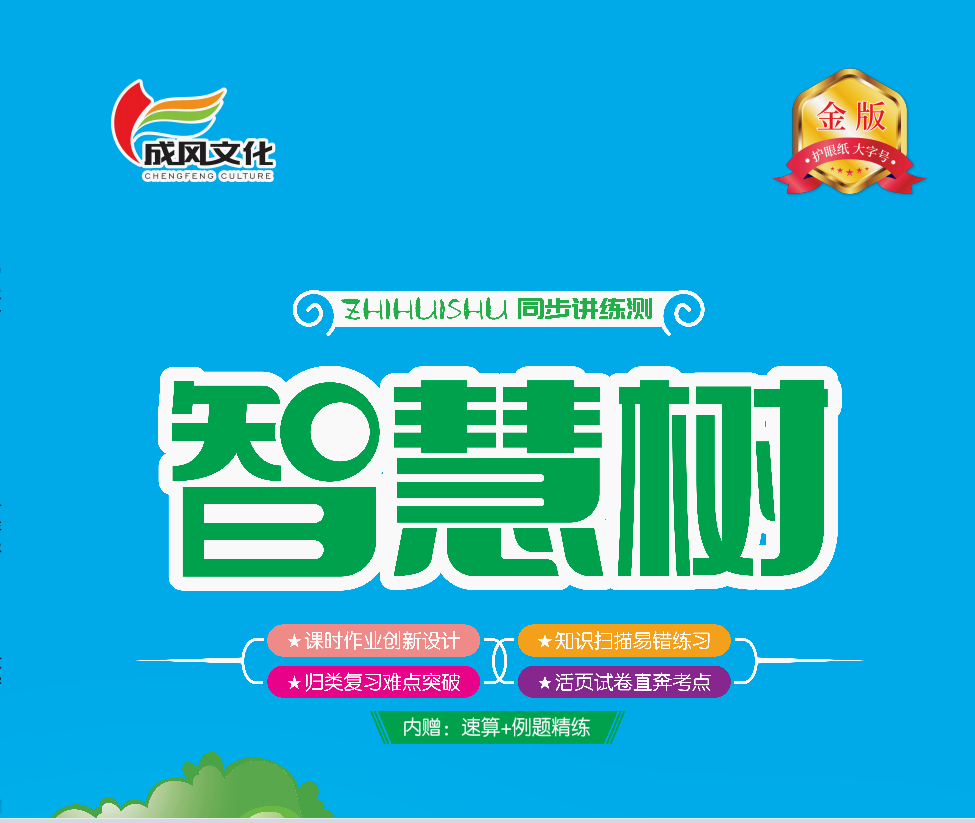 100以内的口算加、减法
第四单元综合练习
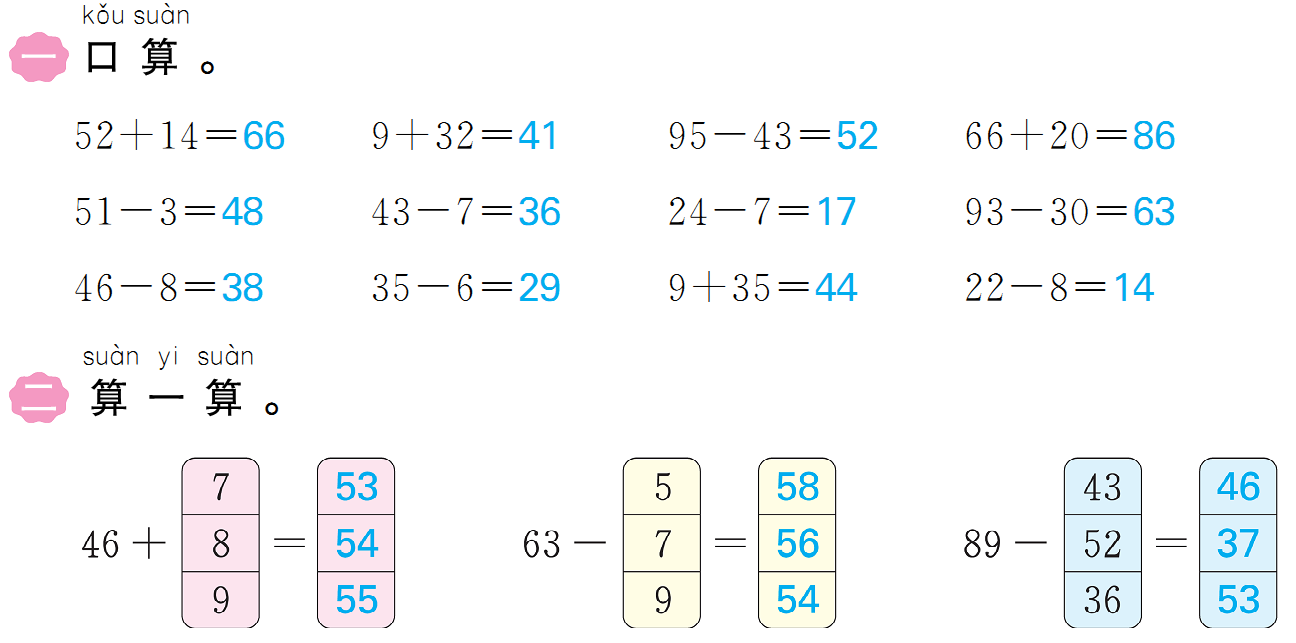 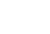 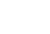 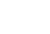 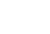 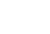 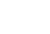 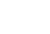 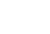 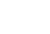 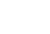 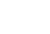 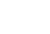 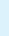 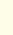 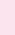 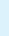 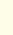 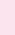 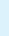 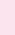 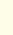 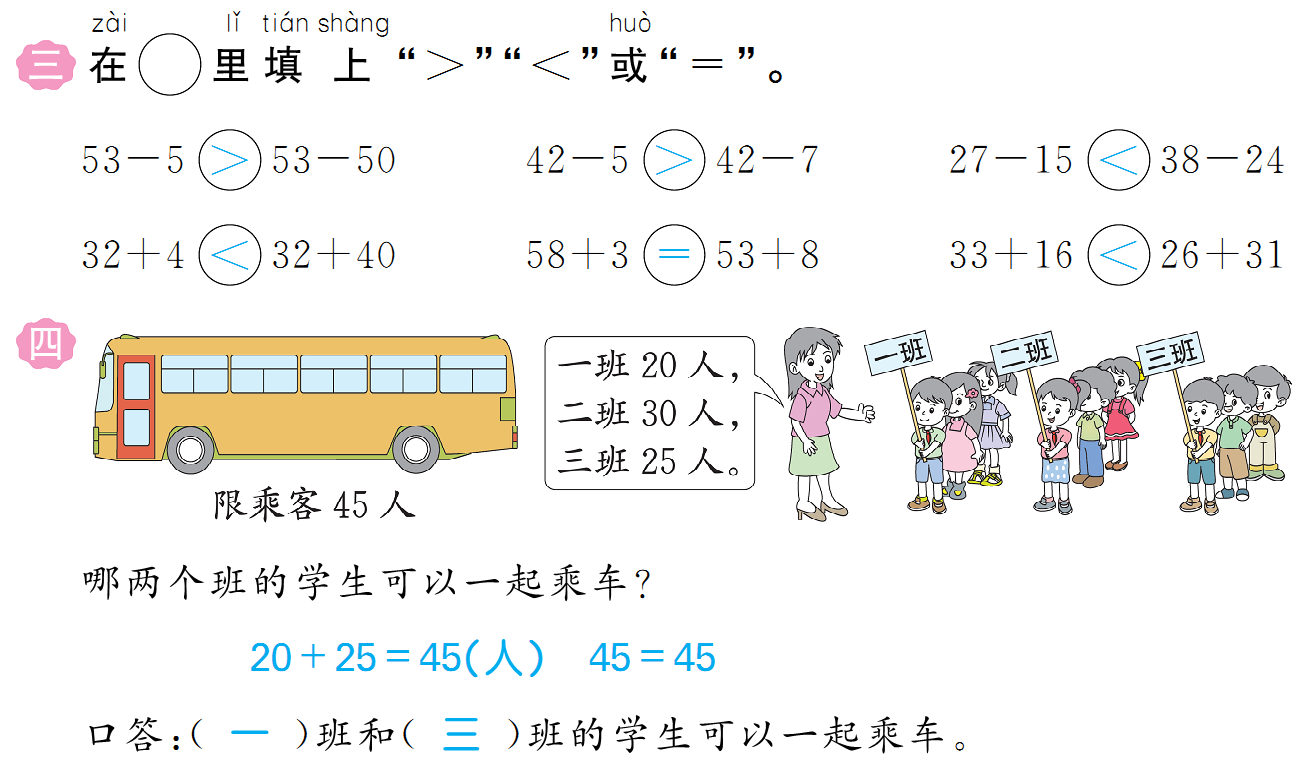 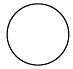 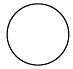 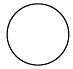 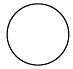 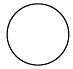 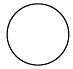 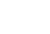 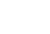 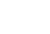 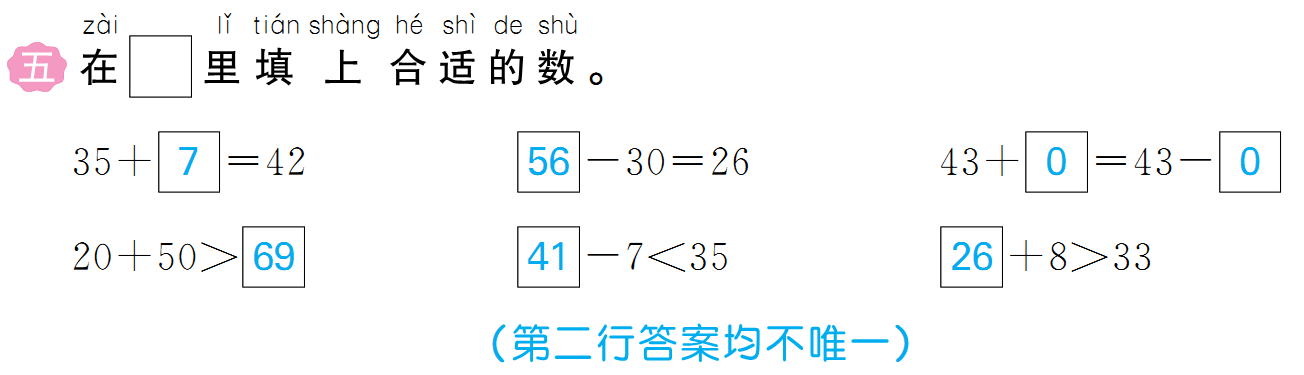 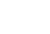 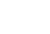 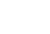 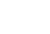 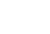 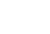 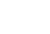 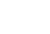 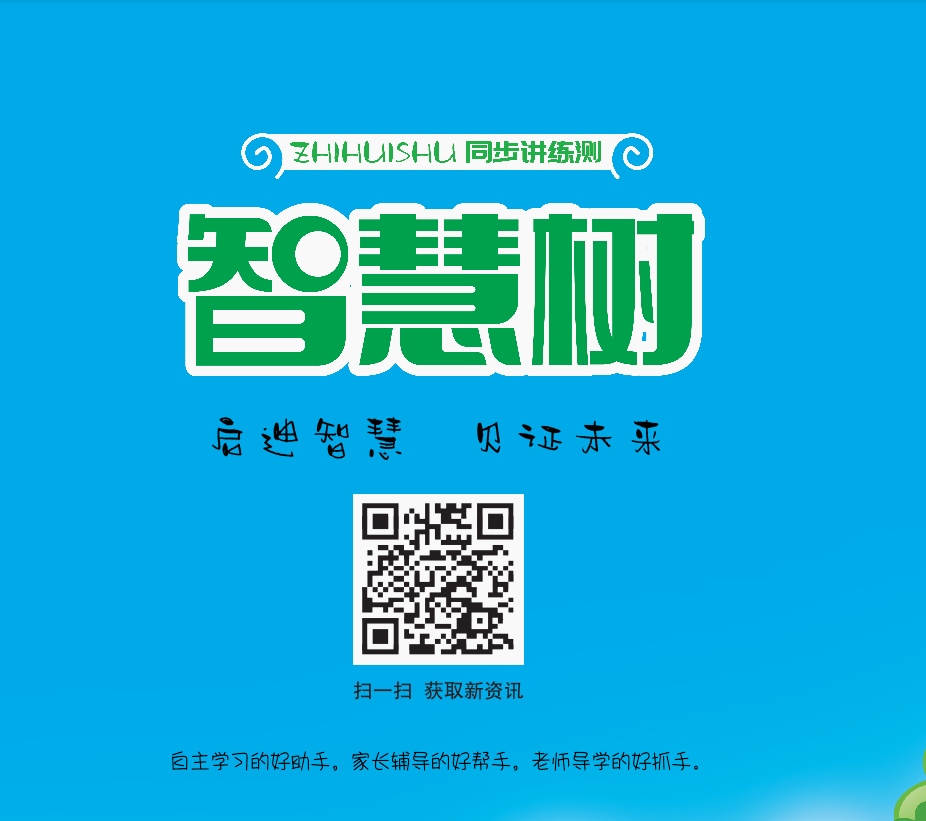 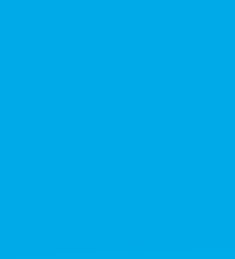